Using EM to Drive Effective Data Visualization
Program Name
Date
How is the data I gather connected to entrepreneurial opportunities?
[Speaker Notes: Facilitator: 
“When doing research, people think it’s clear that their data is related to exploring and answering their research questions, but it can also be used help identify opportunities and challenges related to business goals and to drive important decisions.” 

Collect ideas from students (on white board for a small group, Poll Everywhere or jam board for larger groups). What are their initial impressions? Then move on to the next slide, which is intended to give them more ideas about this matter. [2 minutes]]
Opportunity
Research
Impact
Identify an opportunity
Determine requirements or research question
Communicate solution in economic terms
Investigate competitive solutions
Perform experiments
Communicate solution in terms of societal benefit
Create a preliminary business case
Analyze solutions
Validate market interest
Evaluate technical feasibility, societal benefits, economics
Develop new technologies
Develop partnerships and build a team
Test concepts via stakeholder engagement
Create a model or prototype
Identify implementation methods
Adapted from the KEEN Framework for Entrepreneurial Mindset
Assess policy and regulatory issues
Validate functions
Protect intellectual property
[Speaker Notes: Facilitator: 
“Look again at the framework of Entrepreneurial Mindset (EM). You might use data analysis and visualization in all three of these major categories, maybe in multiple ways or to make different points. In which of these categories do you think data analysis and visualization might come up? Why might data analysis and clear visualization be important in these categories?” 
[2 minutes]]
What kind of data should Marty’s team collect?
What should his team share with stakeholders?
[Speaker Notes: Facilitator: Start the video. Pause at 1:15 after the narrator asks what additional data Marty should collect.

“If the problem is ‘overly congested entrances and long lines,’ what kind of data do you think Marty and his team should collect?” [2 minutes]

Finish video. “He and his team took photographs of the stadium, interviewed the fans and the workers, used clicker counters to count the number of people entering different gates, looked at historical data about the capacity of parking lots, etc. Then they used that data to come up with solutions to the problem. But once you gather the data and come up with solutions, you still have to convince stakeholders. Which data do you use to make your argument?” 

Discuss with students. Introduce them to the following concepts during the discussion:

“Do we show them everything?”  When you go through the process of gathering data, not all the data you gather is helpful, interesting, or convincing. Some of it is ‘Exploratory Data’ - data you examined as you were trying to figure things out but that ultimately wouldn’t be helpful in convincing stakeholders.For example, the number of people in line at the concessions stands away from the gates - That data gives the researchers more information about the big picture, but it doesn’t have much of an effect on the long lines at the entrances.    
“If not everything, then what do we show them?” As you are discussing options with stakeholders, some of your data is useful for explaining concepts - that data might help the stakeholders better understand the situation, the importance of certain actions, etc. This “Explanatory Data” really needs to be discussed and visualized clearly. In this case, data related to the clogs of people at Gate 2 and the structural issues around it that lead to the clogs.
“What if data showed other issues - that Gate 4 is equally bad. It doesn’t fit the hypothesis of the team or the plans for changes that Marty wants to make. Should he just leave out the data involving Gate 4?” This is known as Cherry-picking, and it is unethical. Why is it unethical?]
When showing off data, what kind of data visualization should I use to help tell my story?
[Speaker Notes: Go over common types of graphs. What do the students think are the pros and cons of pie charts, bar graphs, line graphs, etc. What other types of graphs have they heard of, and when is it good to use them?

Examples: Pie charts are good for comparing a single part to a whole - particularly if that single part is very small or very large. But it is hard to compare information in multiple pie charts. 
Bar charts are good for comparing data (singularly or in groups) because the data is translated into length, and length is easy to compare.
A line graph is good for showing data over time.

This link provides a good summary of different types of graphs and their uses: https://www.storytellingwithdata.com/chart-guide]
When showing off data, what kind of data visualization should I use to help tell my story?
Imagine you work at a medical device company and are looking at data that shows patient-reported pain levels when a component of a certain device is turned on and when it is turned off.
Example from Knaflic’s Storytelling with Data: Let’s Practice Exercise 2.14
What kind of data visualization should I use to tell my story?
STEP 1: Make a list: how many potential methods can you come up with to visualize this data? What different graphs might work? List as many as you can.
STEP 2: From the list you’ve made, create at least four different views of this data (draw or realize in the tool of your choice).
[Speaker Notes: STEP 3: (Discuss in the group as a whole) Answer the following related questions:
QUESTION 1: What do you like about each visual? What is easy to compare? What is harder to compare?
QUESTION 2: How do the different graphs show the dataset in different ways? How might you interpret the data differently (or focus on a different aspect of it) depending on the graph? 
QUESTION 3: How might the different graphs influence decision-makers? How can you use graphs such as these to create value for decision-makers?]
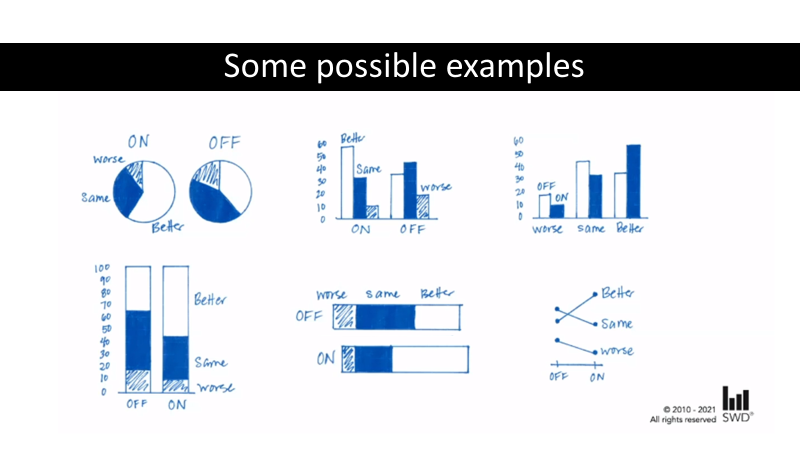 [Speaker Notes: Some things to make note of (hopefully students will notice these things in discussion - if not, help them recognize them):
It is easier to compare the data in some graphs than in other graphs.  
Consider changing the axis. For example, the second and third bar chart look at the same information, but would your stakeholders find it more compelling for you to compare On/Off or Worse/Same/Better?
Consider the story that you are telling. Just because the data lists On first in the table doesn’t mean it should be listed first on the graph. If the device is Off, then there’s technically no change - that’s the norm. The On data is the data that changes things up. Putting the On data second shows what happens if a change is made - No Change to Change.
[In case you are unfamiliar with Slope Graphs, they are simplified line graphs that generally show Year-over-Year data or to compare 2 points, emphasizing change in a category (so it compares the change in Better more than the difference between Better and Same.)]]
Consider Marty’s story
How could Marty make a convincing set of graphs to convince stakeholders to focus attention on Gate 2?
[Speaker Notes: Facilitator: “Let’s look at the process Marty took to create a set of graphs to convince his stakeholders.”]
Excel’s default graphs make assumptions
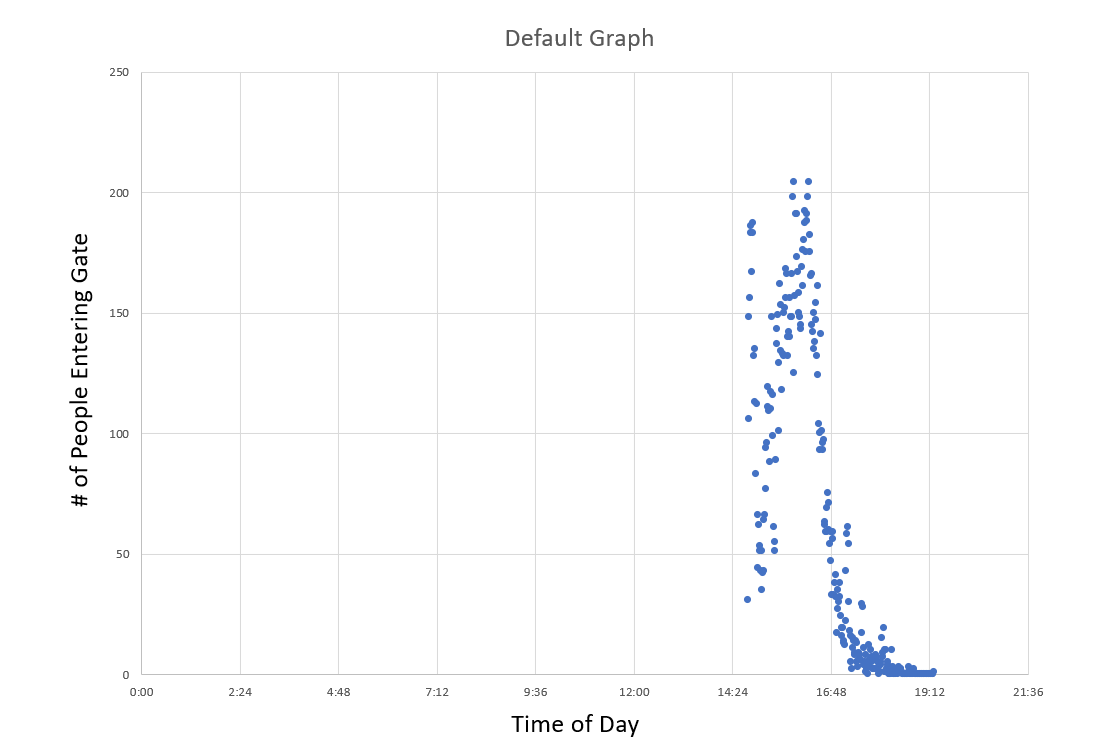 Military Time
Whole Day
[Speaker Notes: Facilitator: “He wanted a distribution - showing how many people enter through Gate 2 over time. The internet suggested that he use a Scatter Plot for that, but … it has some problems.” 
Get students to discuss the graph. Is it easy to figure out what is going on here?]
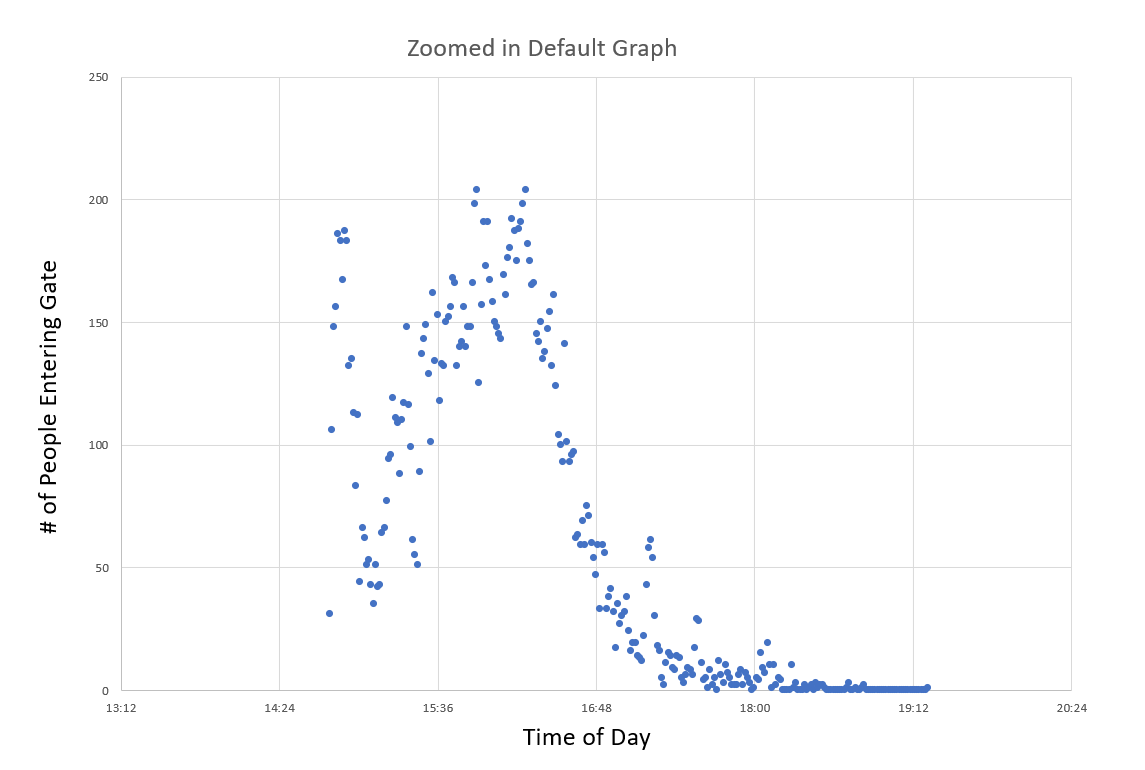 Step 1:
Zoom in on the data
Step 2:
Consider the Graph
What are the limitations of the Scatter Graph?
[Speaker Notes: Facilitator: Go through the steps on the slides that indicate how to improve the graph. Get students to comment as you go along.]
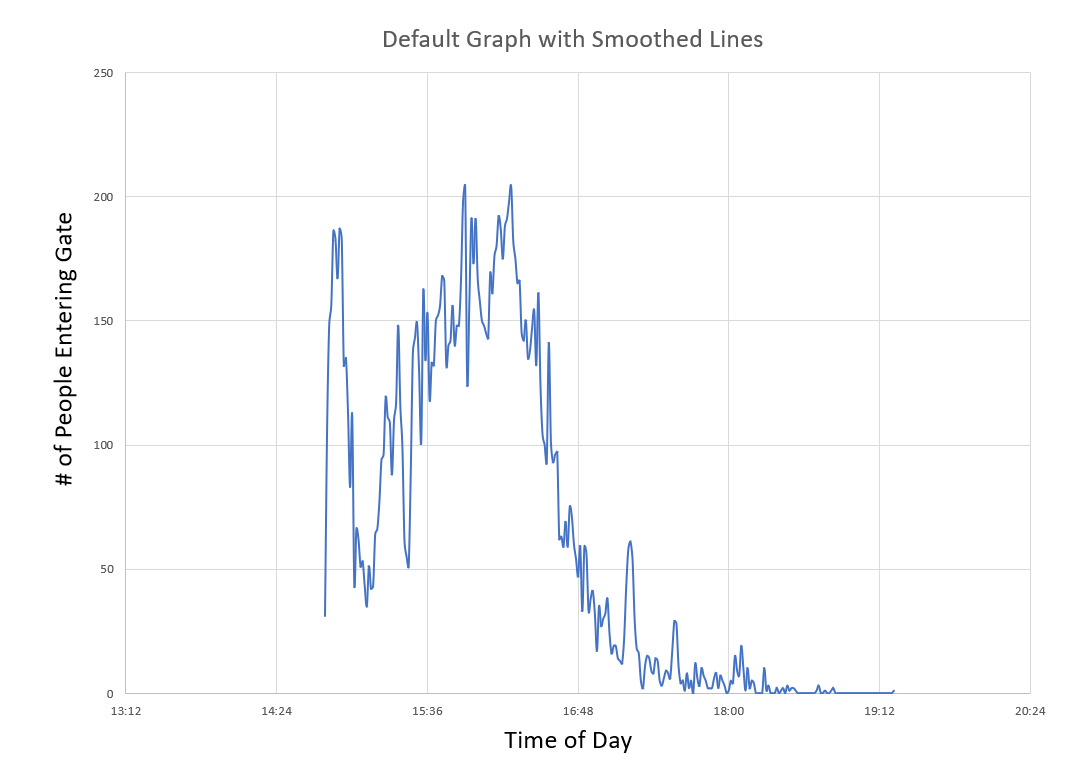 The smoothed out lines show the flow of people better.
But from this information, it’s hard to determine the overall point of the graph!
[Speaker Notes: Facilitator: Go through the steps on the slides that indicate how to improve the graph. Get students to comment as you go along.]
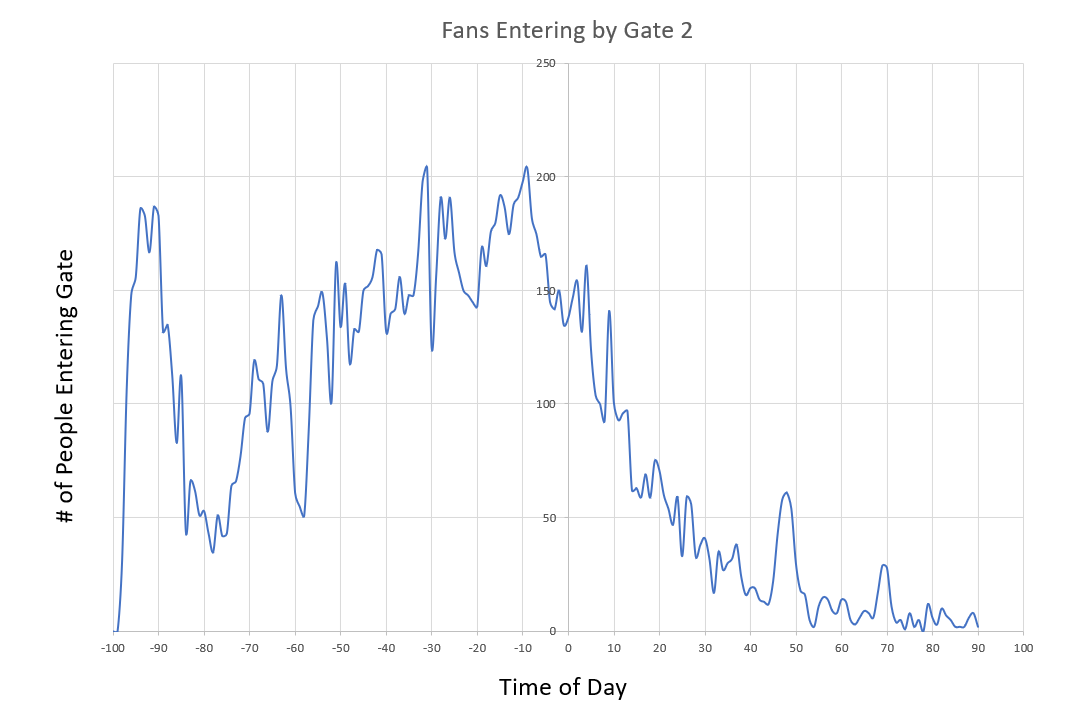 Step 3:
Frame the information to show off the context
Step 4:
Declutter!
In this case, show what is happening to the line before and after the start of the game…
[Speaker Notes: Facilitator: Go through the steps on the slides that indicate how to improve the graph. Get students to comment as you go along.
Step 3: “Frame the information” refers to the removal of the times on the timeline and the adjustment that centers the first pitch. The data doesn’t change here - just the way it is being presented.]
Consider what title might be helpful to the audience.
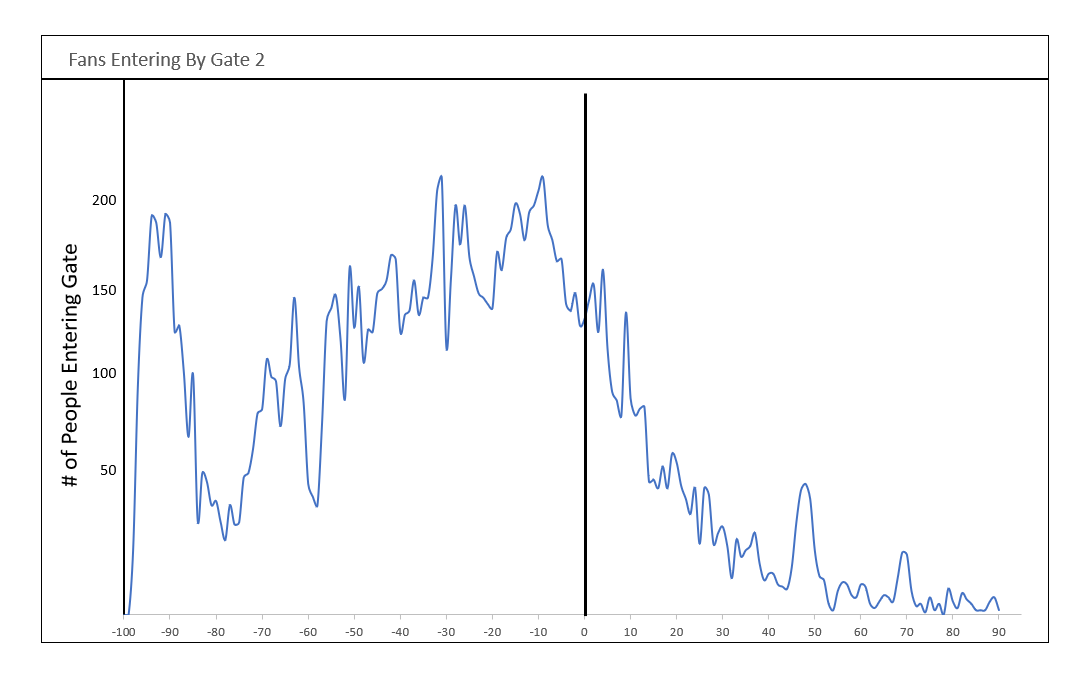 Add a line to indicate the start of the game
Move the Y-axis from the middle back to the left side
But remove other gridlines and distractions.
[Speaker Notes: Facilitator: Go through the steps on the slides that indicate how to improve the graph. Get students to comment as you go along.]
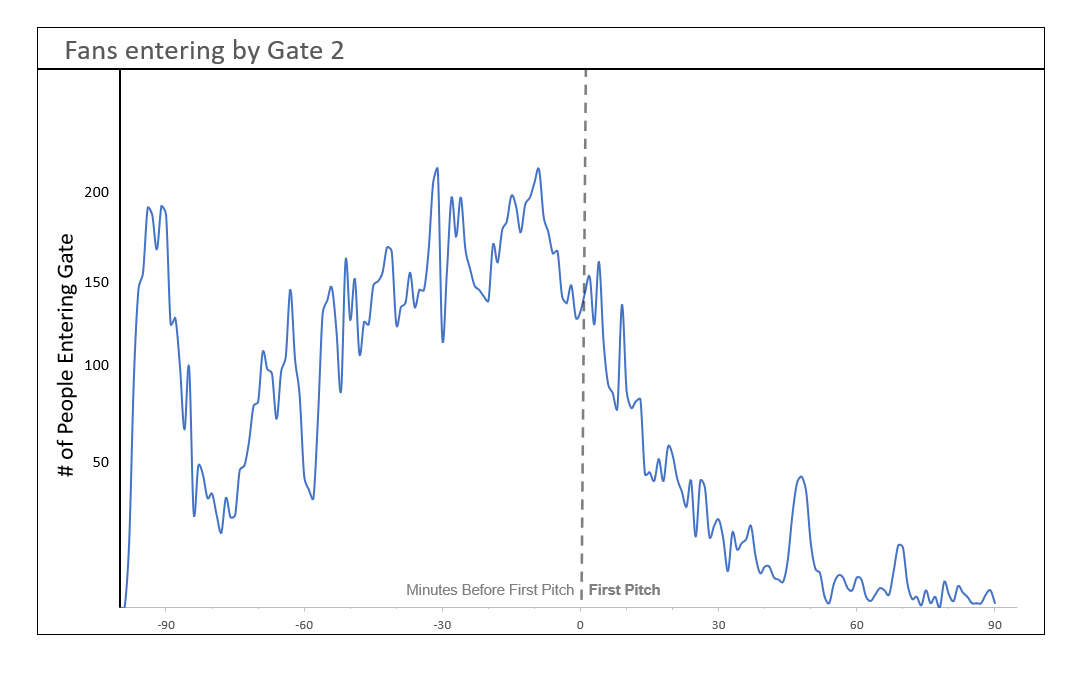 [Speaker Notes: Facilitator: Now you can use the cleaned up graph to tell a story (slides 15-22).]
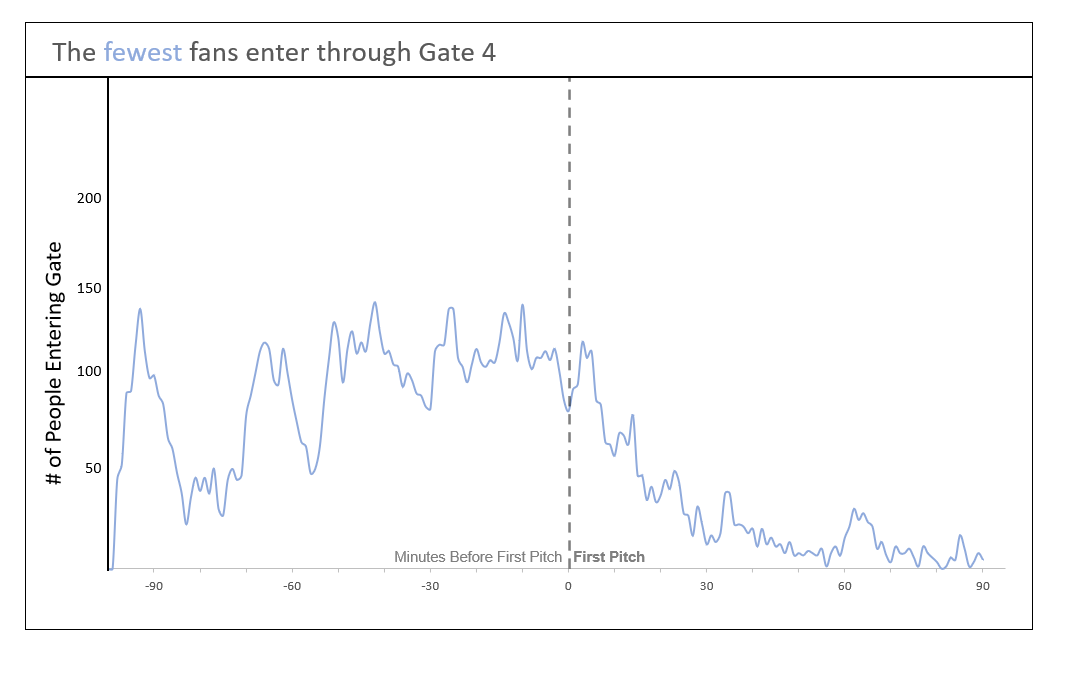 10,132 total fans
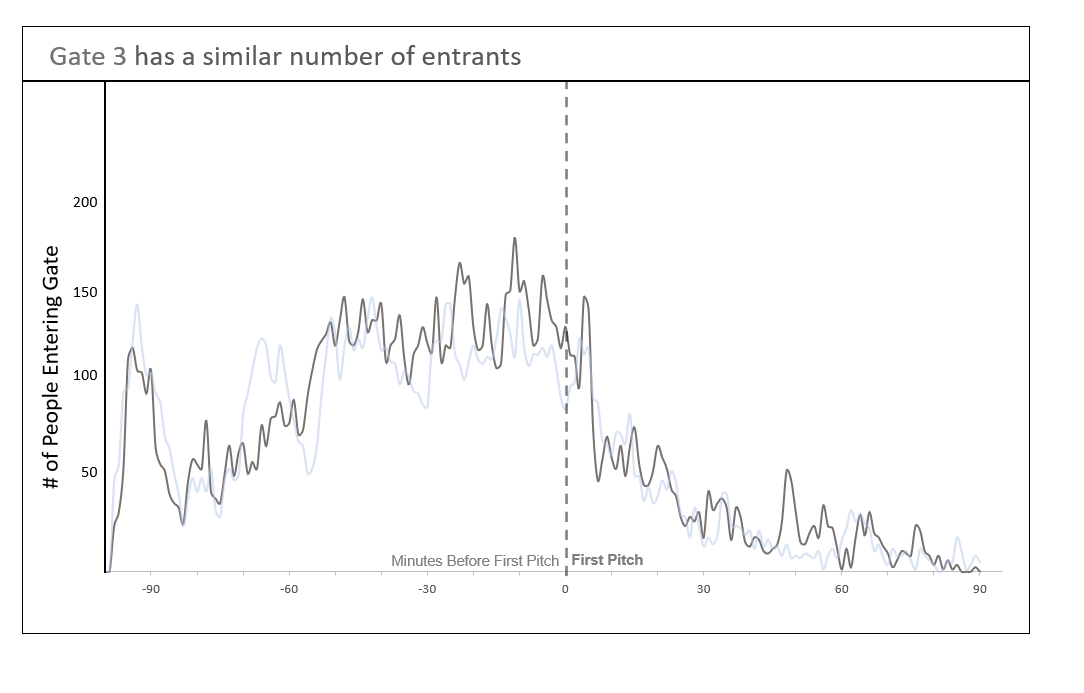 10,736 total fans
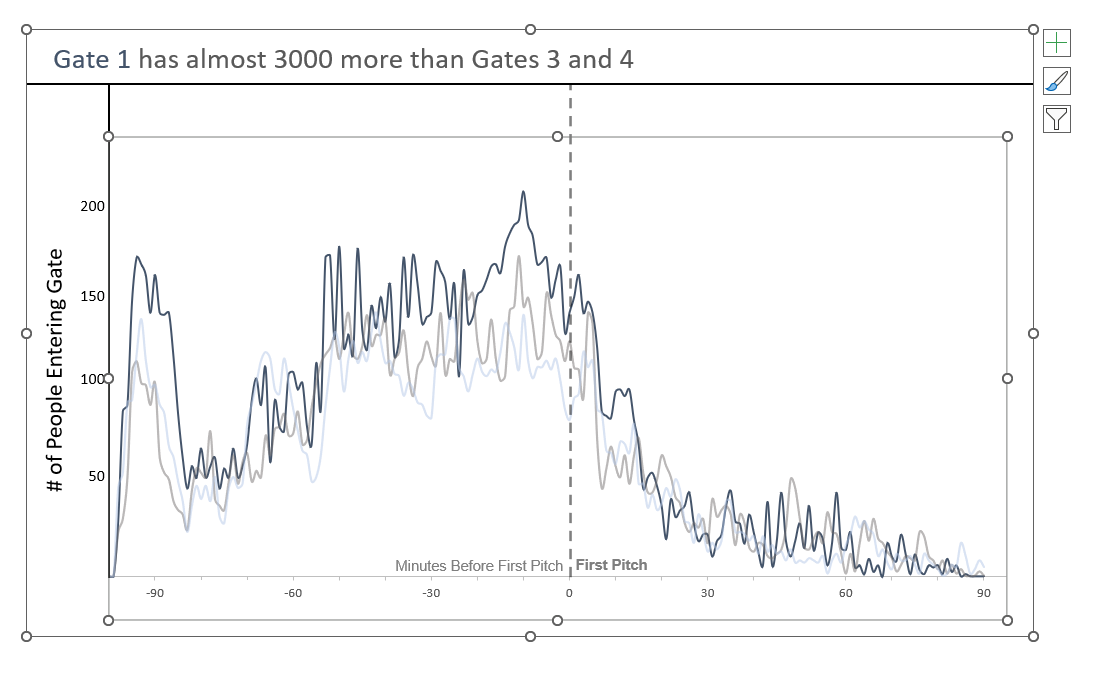 13,195 total fans
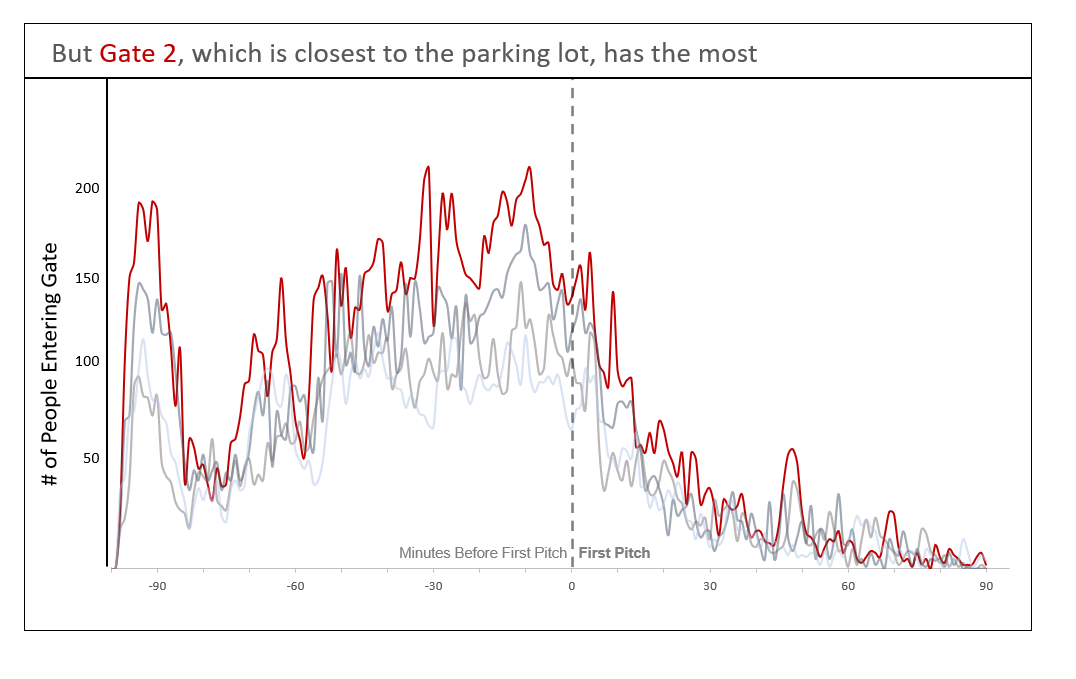 16,578 total fans
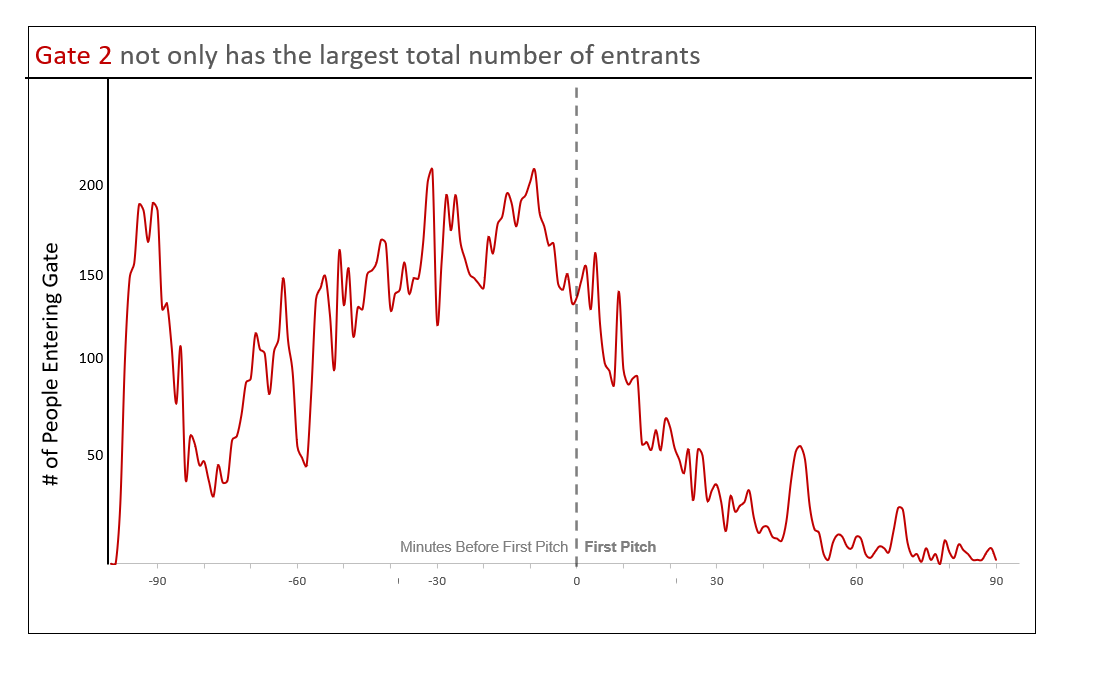 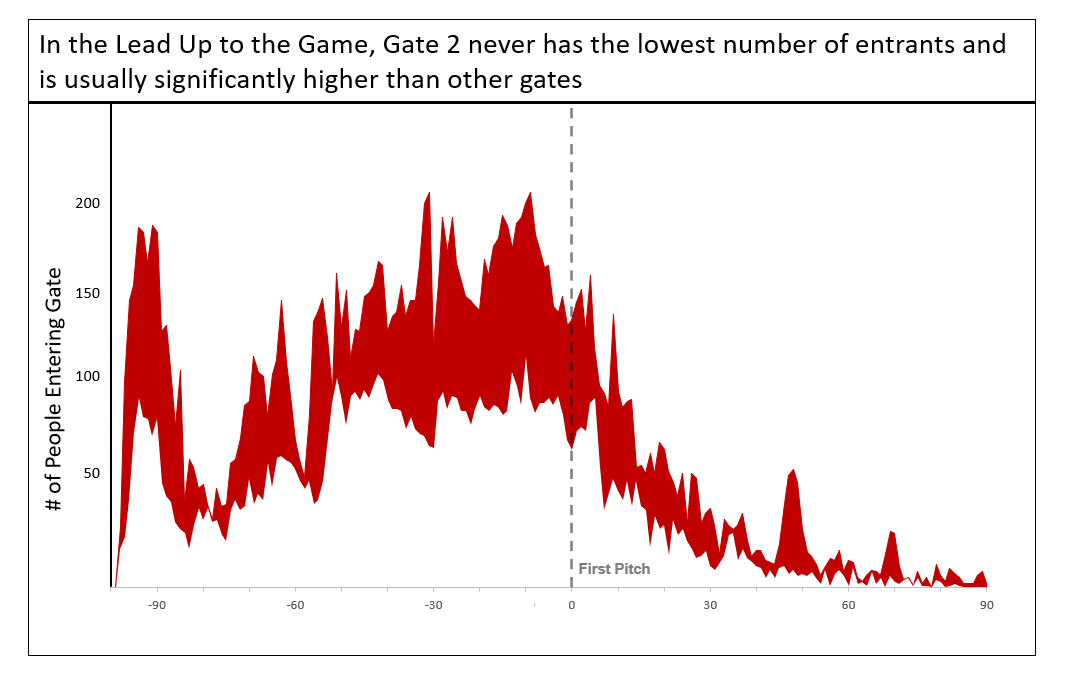 People entering through Gate 2
First time Gate 2 sees the lowest number of entrants
Lowest number of people entering through any gate
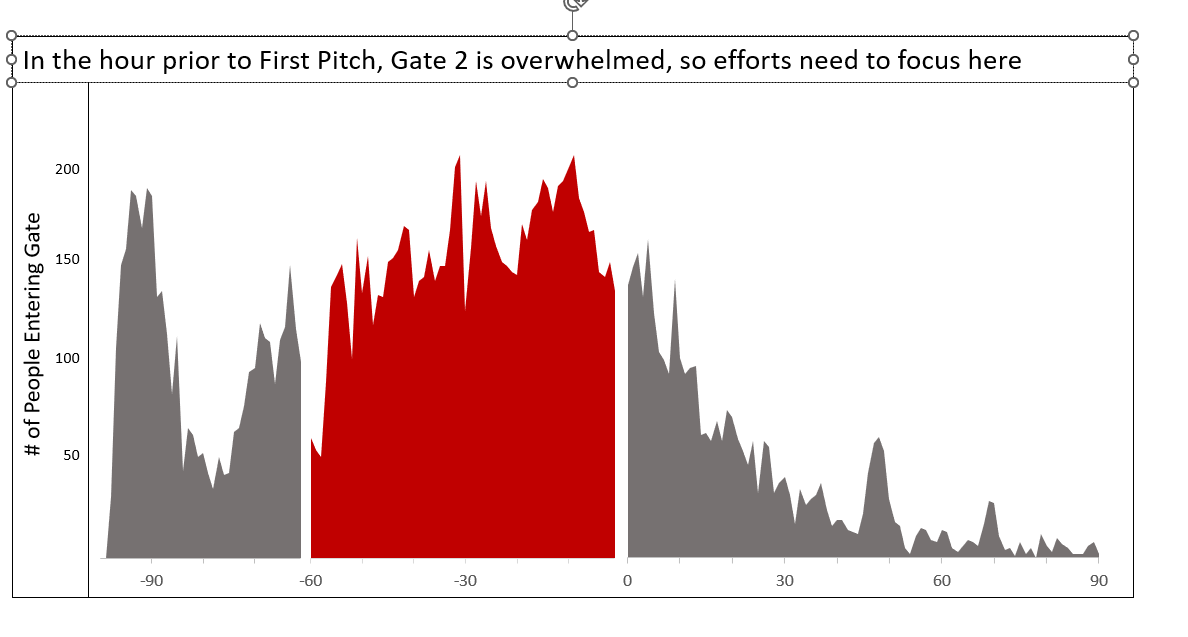 From one hour before to First Pitch

~ 9000 fans
More than one hour before First Pitch
~ 4000 fans
After First Pitch
~ 4000 fans
How do we make important information stand out in a data visualization?
[Speaker Notes: Facilitator: “Sometimes there’s a lot of information in a graph or a chart, and if you don’t draw attention to it, people might overlook it. You need to make sure that the most important information on the graph really stands out. What are some ways you could do this on a graph?”  
Collect ideas from students (on white board for a small group, Poll Everywhere or jam board for larger groups). [2 minutes]]
Color helps draw our attention to particular data
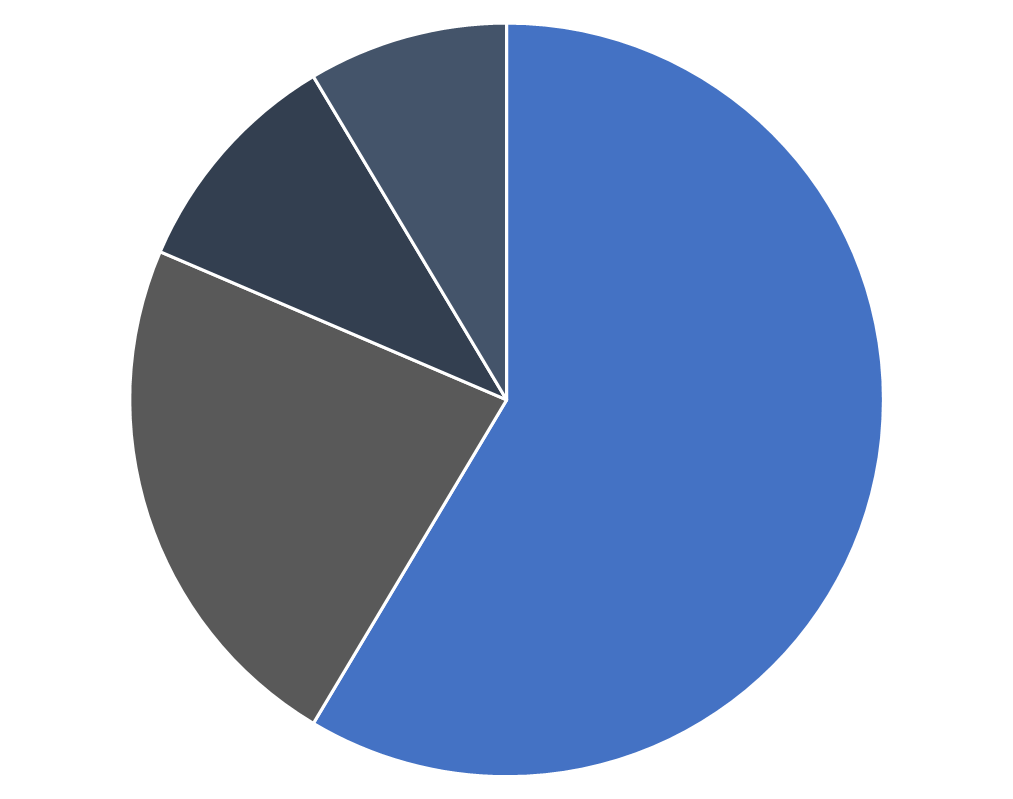 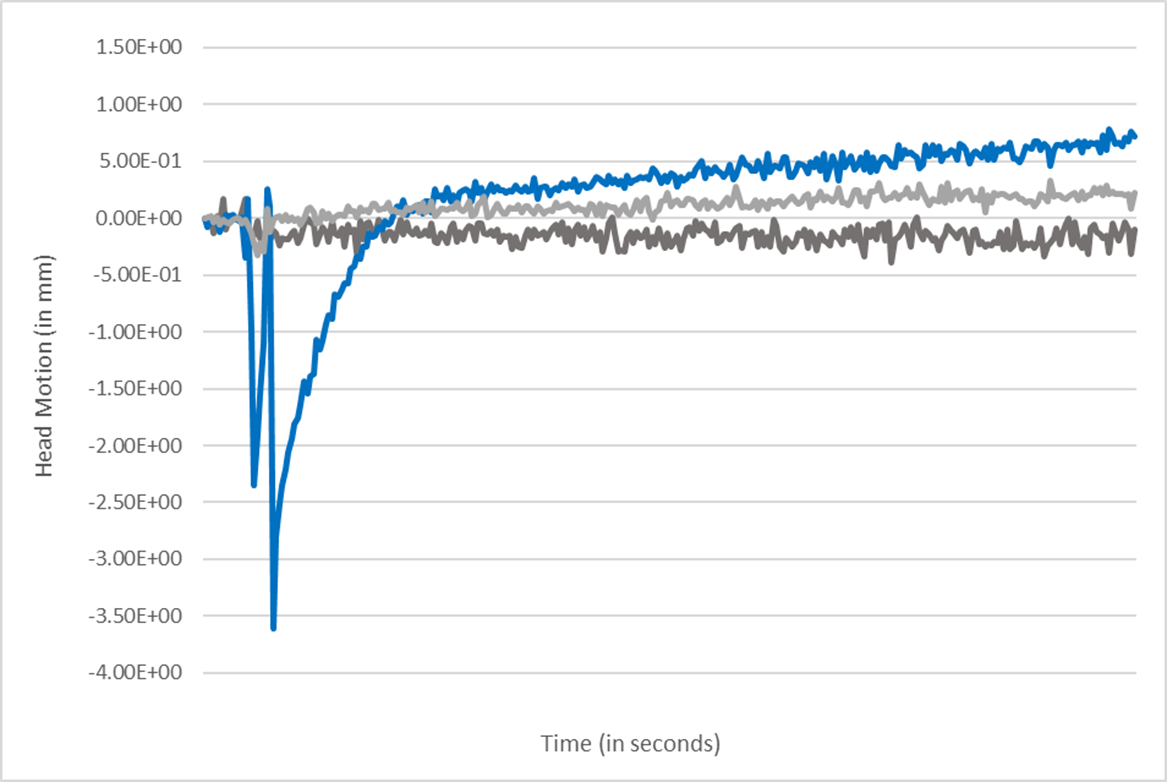 [Speaker Notes: Facilitator: “Use color to draw attention to the important information, but don’t make your graphs a rainbow. Too many colors is distracting, while no color is potentially a lost opportunity. Greys can be used so that other information is included for comparison purposes. This allows you to use color on the important part and make it pop.”]
Use words to make sure the main points of the graph come across
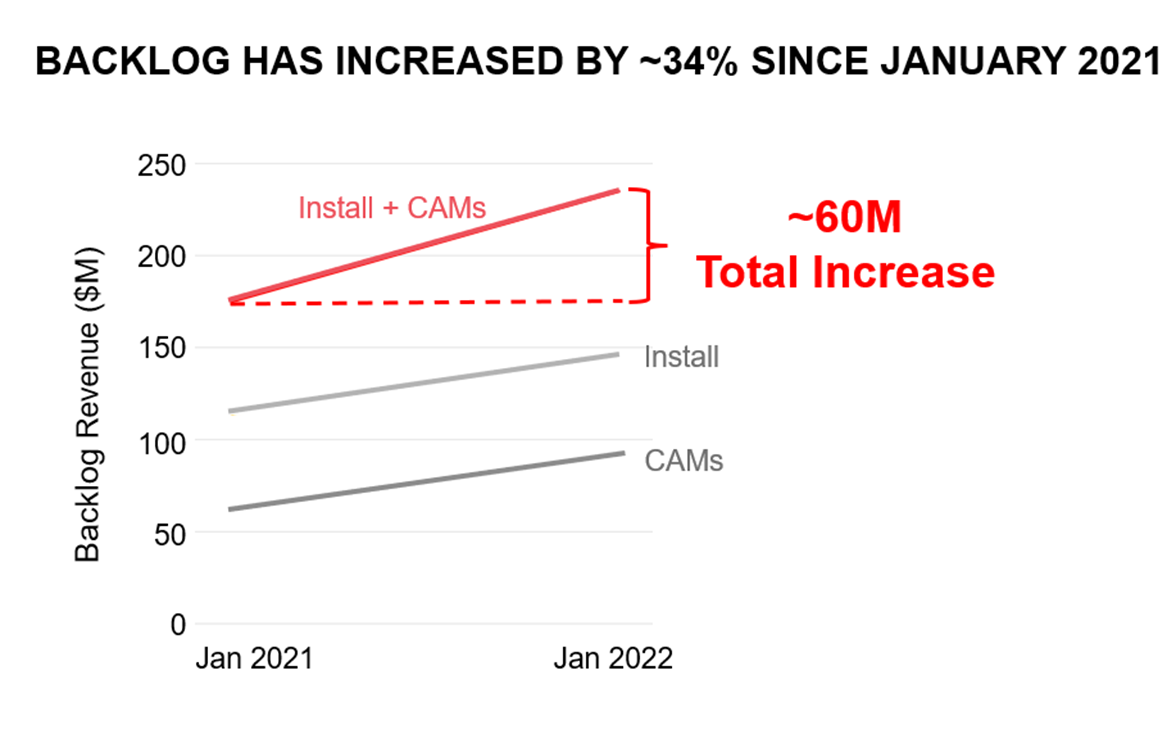 Make sure the main point is stated directly on the slide, and use words in the white space to emphasize important points.
[Speaker Notes: Facilitator: “The meaning behind a graph may be obvious to you, but you’ve been working with this data. Your goal is to make sure that the meaning is coming across to your stakeholders. Create a clear title that states the main point of the graph. Avoid bullet points. Just discuss the graphs in your own words, and use animation to bring up additional words in the white space of the graph itself to draw attention to important information.”]
Declutter to get rid of unnecessary mess.
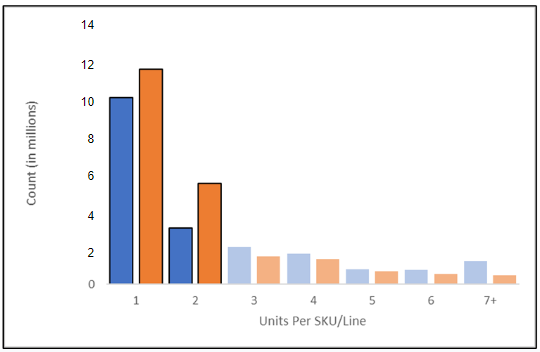 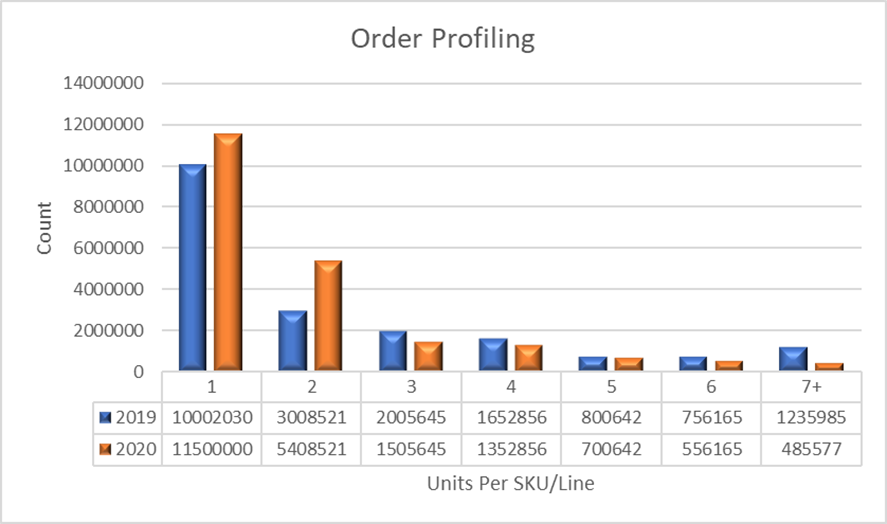 [Speaker Notes: Facilitator: “Often extra information or unnecessary decoration can make it harder to see the main point of a graph. What could you get rid of here to clean this up?” Examples: Grid lines, bar effects, the table at the bottom, all the zeros on the axis. Then make the important information stands out and make less important information more transparent. (Discuss first, then click to show new, cleaner version of the bar chart.)]
Which of my data might be interesting to other stakeholders?
[Speaker Notes: Collect ideas from students (on white board for a small group, Poll Everywhere or jam board for larger groups). First, discuss types of data they collect and why. Briefly discuss common themes. Then discuss why people outside of a research lab might be interested in their data analysis. What kinds of broader implications might the data have - for society, for innovation, and for different stakeholders? [5 minutes]]
How do I visualize my own data?
Draw a graph using your own data set. Keep the following questions in mind:
What decisions do your stakeholders need to make? How might they use this data to make those choices?
What point do you think your stakeholders most need to get out of this data?
What kind of graph would be best for visualizing that point?
How could you focus attention on the most important points on the graph in order to most impact your stakeholders?
[Speaker Notes: Facilitator:
At the end of class, have them do the same exercise again individually - this time with their own data set.
[remaining time]]
Amazing Examples of Data Visualizations
Cell Towers Map of the World: https://alpercinar.com/open-cell-id/
200 Countries, 200 Years, 4 Minutes: https://www.youtube.com/watch?v=jbkSRLYSojo
Every Satellite Orbiting Earth:
https://qz.com/296941/interactive-graphic-every-active-satellite-orbiting-earth
Why Buses Bunch: https://setosa.io/bus/
How the US Generates Electricity: https://www.carbonbrief.org/mapped-how-the-us-generates-electricity/
[Speaker Notes: Divide the class into groups and assign one visual to each group. Have them report back on the usefulness and usability of the graphs.]